Roundtable on EU foreign policyLondon School of Economics, 30 April 2012Russia and the EU: poles apart?
Dr Derek Averre
Centre for Russian and East European Studies
University of Birmingham
www.crees.bham.ac.uk
www.eu-russia.eu
‘Reset’… or pause?
The Russia-Georgia conflict August 2008: EU (Sarkozy) mediation
The Eastern Partnership (EaP): introduce May 2008, inaugurated May 2009
The Lisbon Treaty: signed December 2007, in force December 2009
2010 – 2012: no breakthroughs
Key drivers of the relationship
For Brussels, binding Russian commitments on energy, trade & investment regulation, security and rule of law, enshrined in a substantial and comprehensive new EU-Russia agreement
For Moscow, EU’s contribution to the Partnership for Modernisation, access for Russia to European financial, industrial and energy markets, and visa-free travel, in a short framework agreement with separate sectoral documents
Transactions - no genuine ‘strategic partnership’
Political relations: rhetoric and reality
Rhetoric: EU-Russia ‘a cornerstone of stability and prosperity in era of globalisation and interdependence’… ‘broad shared values’
Reality: concerns over Russia’s domestic governance: freedom of assembly and media, electoral system, rule of law, judicial reform, anti-corruption, data protection, sustainable development – i.e. core EU norms/values
Brussels’ ‘sober and pragmatic’ approach to Russia…
... ‘the EU is not a teacher... it is for Moscow to achieve’
Moscow insistent on a partnership of equals, content with current extensive partnership mechanisms and bilateral relations with important EU member states
Trade and energy relations
EU has 46% of Russia’s overall overseas trade, provides 75% of investment, takes 88% of Russia’s oil, 70% of gas and 50% of coal exports – extensive mutual economic interests
Declared common aim: integration of an EU-Russia common economic area, boost trade, develop scientific & technical skills
Russia’s WTO membership - potential to open up trade and investment, common views on IPR and dispute resolution
But Moscow rejects Third Energy Package and resists alternative gas supply routes to Europe
Most business contact is between large corporations, need on both sides to get SMEs more involved
Incremental progress on regulatory issues
External relations
Some common approaches to security (EUFOR CAR/Chad, EU Police Mission in B&H, EUNAVFOR anti-piracy, non-proliferation, counter-terrorism)...
... and Moscow pressing for more institutionalised cooperation (citing North Africa and Middle East)...
... but differences over Libya, Syria, Iran
Divergent views on key principles of international law (sovereignty, humanitarian norms, R2P); no effective structures for interaction
No progress on resolution of ‘frozen conflicts’ – limited security role for Brussels in neighbourhood
Failed ‘common space of external security’
EU: in search of a strategy
Bailes: in many areas of security today’s Europe is protected by EU and global regulation and cooperation frameworks rather than by NATO
Article 22 of Lisbon treaty pledges the EU to take on a stronger role as a security provider...
... divisions between and within NATO and EU, and US attention directed elsewhere...
... but little indication of a more comprehensive strategy: managerial rather than political approach
Bechev/Nicolaides: EU risks being ‘increasingly provincialized in an emerging world order of rising powers and shifting balance of power’
The Eastern Partnership (EaP)
EaP offers new integration instruments (Association Agreements, DCFTAs) which stop short of accession…
… but do they provide sufficient incentives to EaP countries to reform and approximate to the acquis?
Brussels’ absorbed with Eurozone crisis, North Africa and Middle East…
… EaP resources now being targeted on countries that move faster towards convergence with EU standards...
… but doubts over the extent of the EU’s commitment - leading to ‘imitation’ on both sides
Can EaP countries accept norms without accession?
Rivalry or cooperation in post-Soviet space?
Russia’s ‘sphere of privileged interests’…
…EU must not aim to exclude Russia from region
Criticism of Brussels’ calls for EaP countries to choose either the EU or the Russia/CIS model
Traditional FP thinking perceives Russia as global power and the major regional power - the main guarantor of security in the neighbourhood
A geopolitical challenge to the EU
Putin’s vision: a ‘Eurasian union’
(Pre-election) Izvestiya article: ‘A new integration project for Eurasia – the future being born today’
‘Common strategic interests’ of post-Soviet states
… but emphasis on global processes and regional challenges – ‘no question of recreating the USSR’
A ‘supranational association’ with ‘integration on a new values, political and economic basis’ (read: a prototype EU, some ceding of sovereignty but no political conditionality)
A ‘parallel integration mechanism’ alongside EU 
A normative challenge to the EU
Russia-EU relations: inertia or evolution?
Constraints on Moscow’s regional policy: fragmenting neighbourhood, diversifying trade and security links
Constraints on Brussels’ EaP: weak attraction for partner countries, limited resources, limited security presence
EaP : a ‘shared commitment… ‘to stability, security and prosperity of the entire European continent’ – to achieve this need to involve Russia in regional initiatives but without a droit de regard
Geopolitical and normative rivalry – or new narratives of ‘security through development’, Russia’s inclusion in a shared ‘community of practice’?
Russia’s domestic governance is key
Scepticism over ‘modernisation’ programme which allows Moscow to talk the ‘values’ language of the EU with little real substance...
... and emphasis shifting from political and social modernisation towards technological innovation
Medvedev opened up space for debate on Russia’s political, economic and social system...
...but liberal ‘epistemic communities’ sympathetic to deeper engagement with EU are marginal
Debate has moved away from idea of a genuine common European space
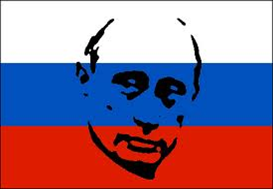 Incremental progress on trade, investment, energy regulation, mobility, PfM...
... and limited renegotiation and redefinition of common interests, values, rule of law
Pragmatic relations – Putin an ‘arch-pragmatist’
Shared neighbourhood will remain contested in a pluralist wider Europe but no Eurasian Union
Beyond Putin: prospects for political and social renewal?